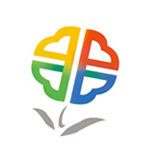 學 生 專 車
名稱: 0000短期補習班
立案字號: 社補教社字第000000號
電話:0000-0000  載運人數:00
平安
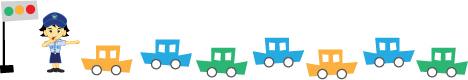 正面
溫馨提醒語:
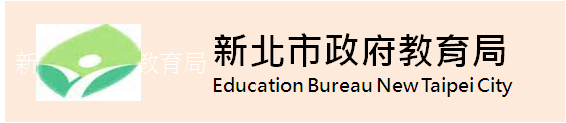 背面